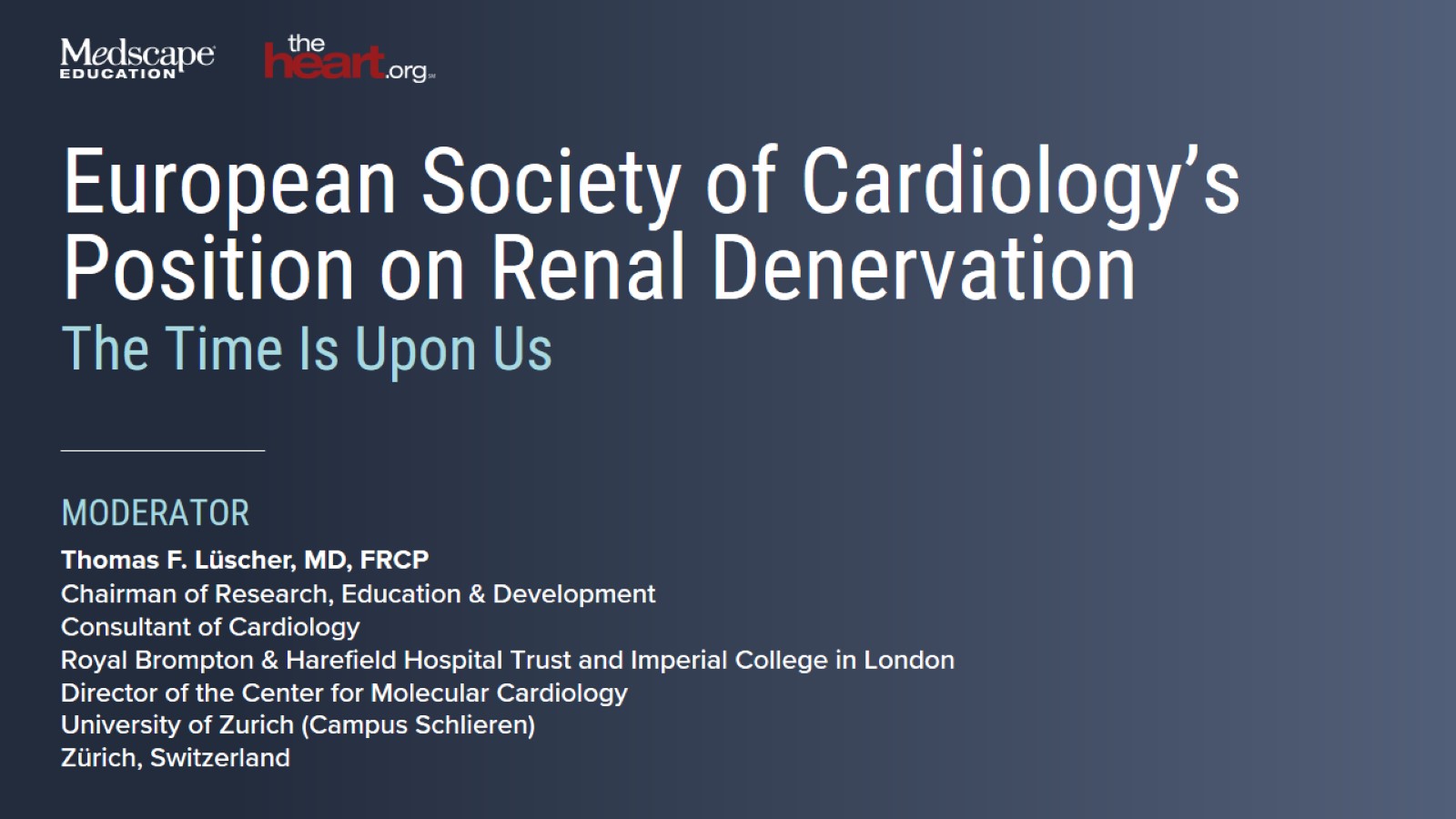 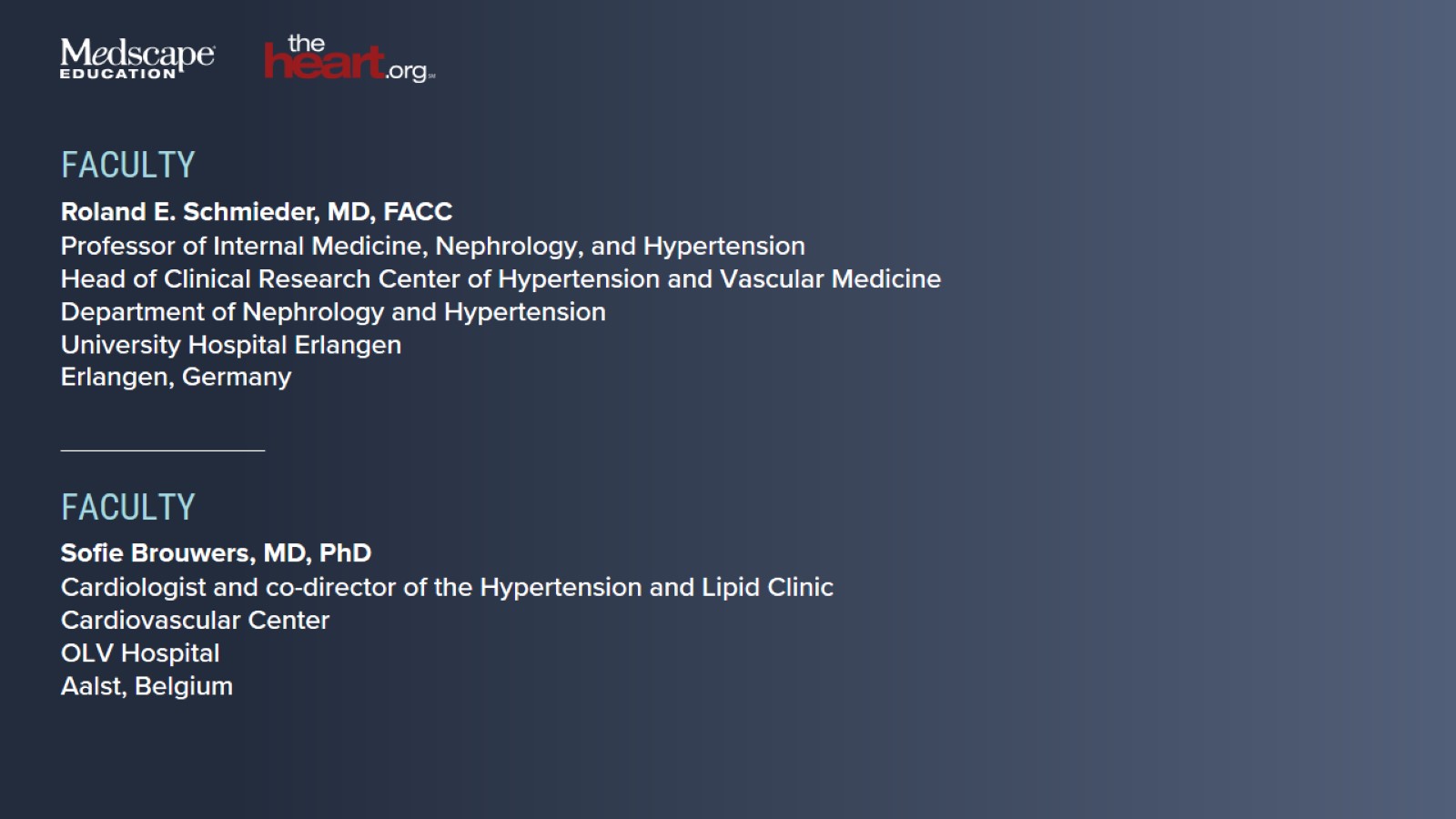 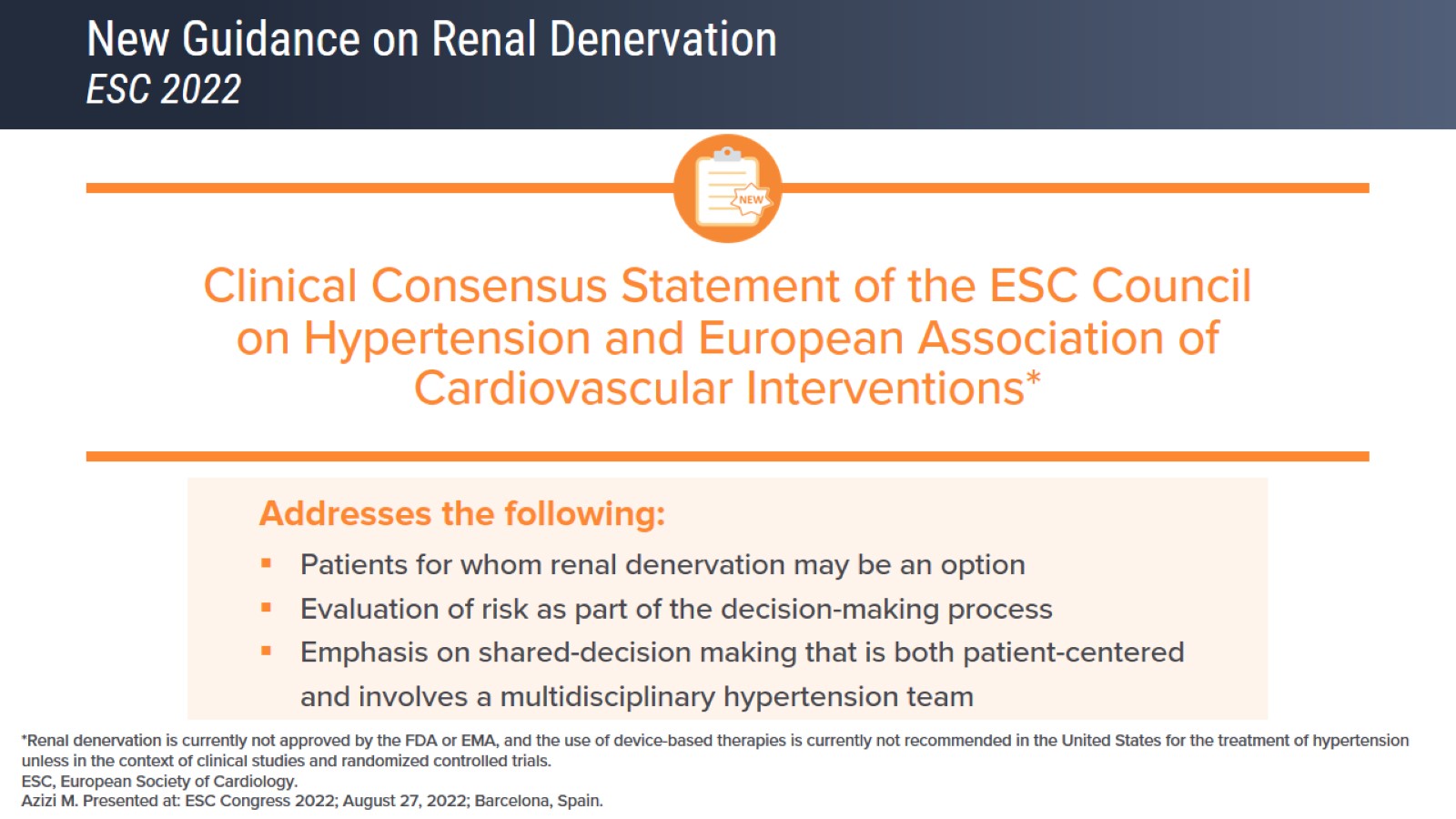 New Guidance on Renal DenervationESC 2022
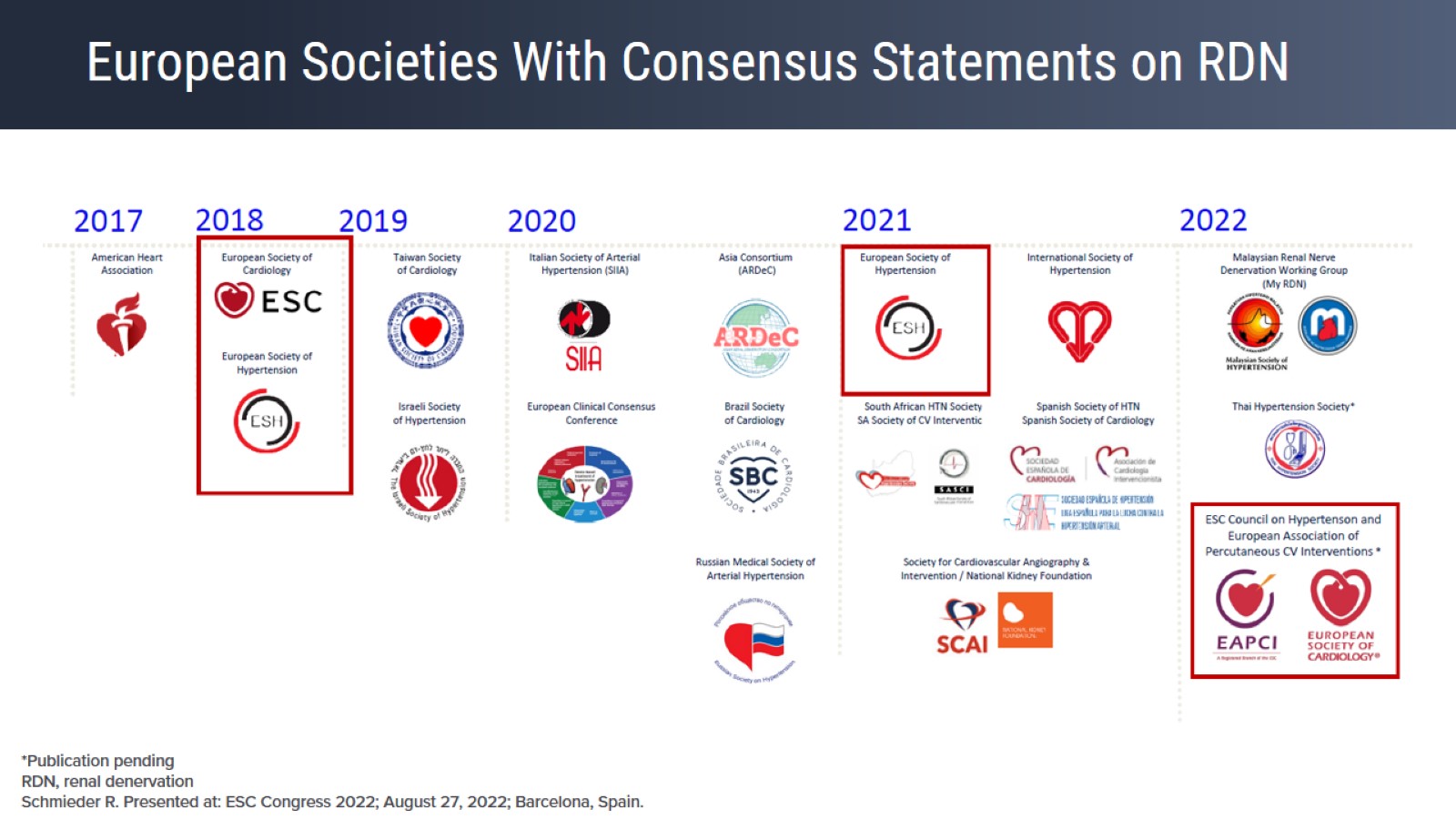 European Societies With Consensus Statements on RDN
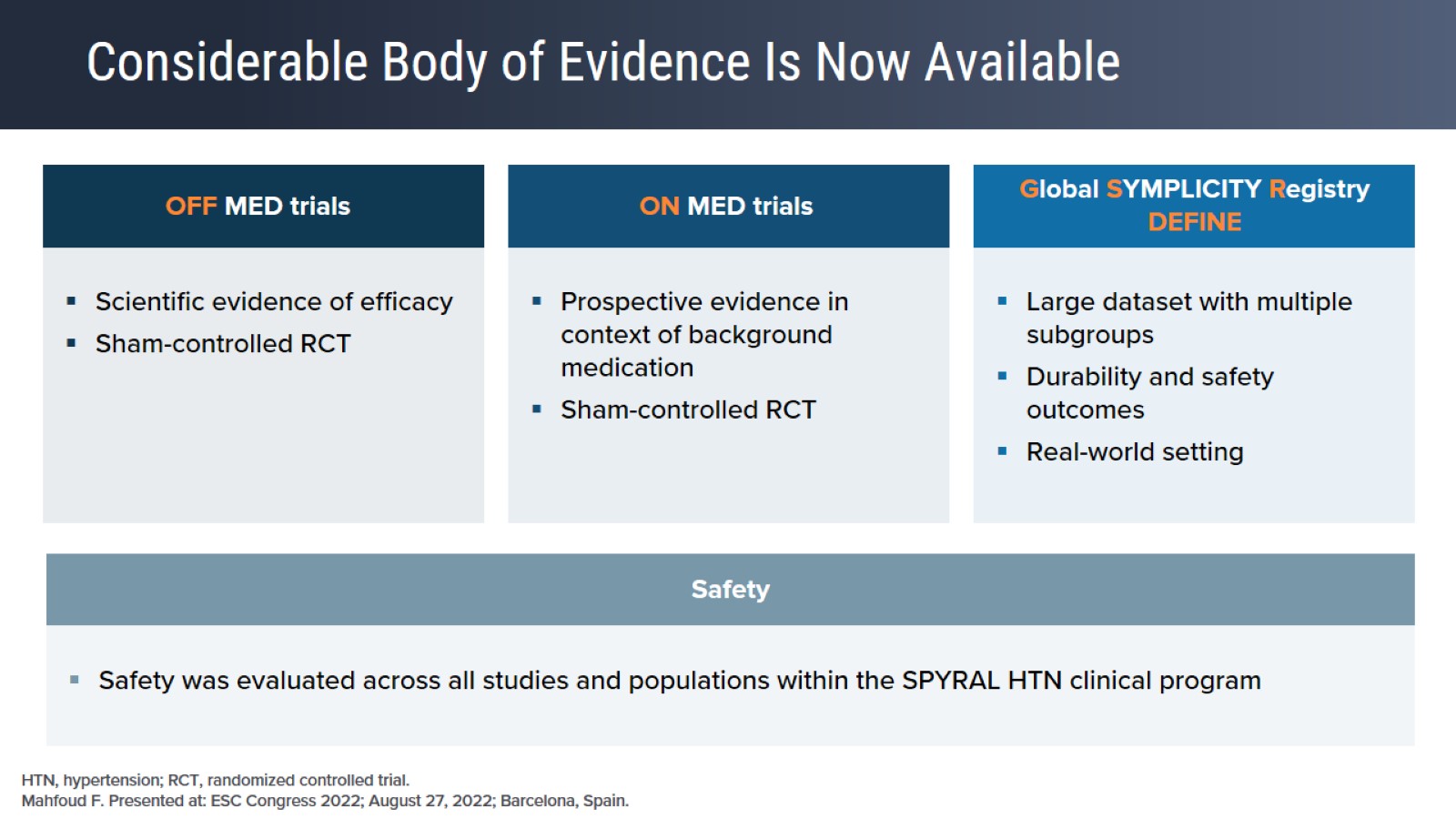 Considerable Body of Evidence Is Now Available
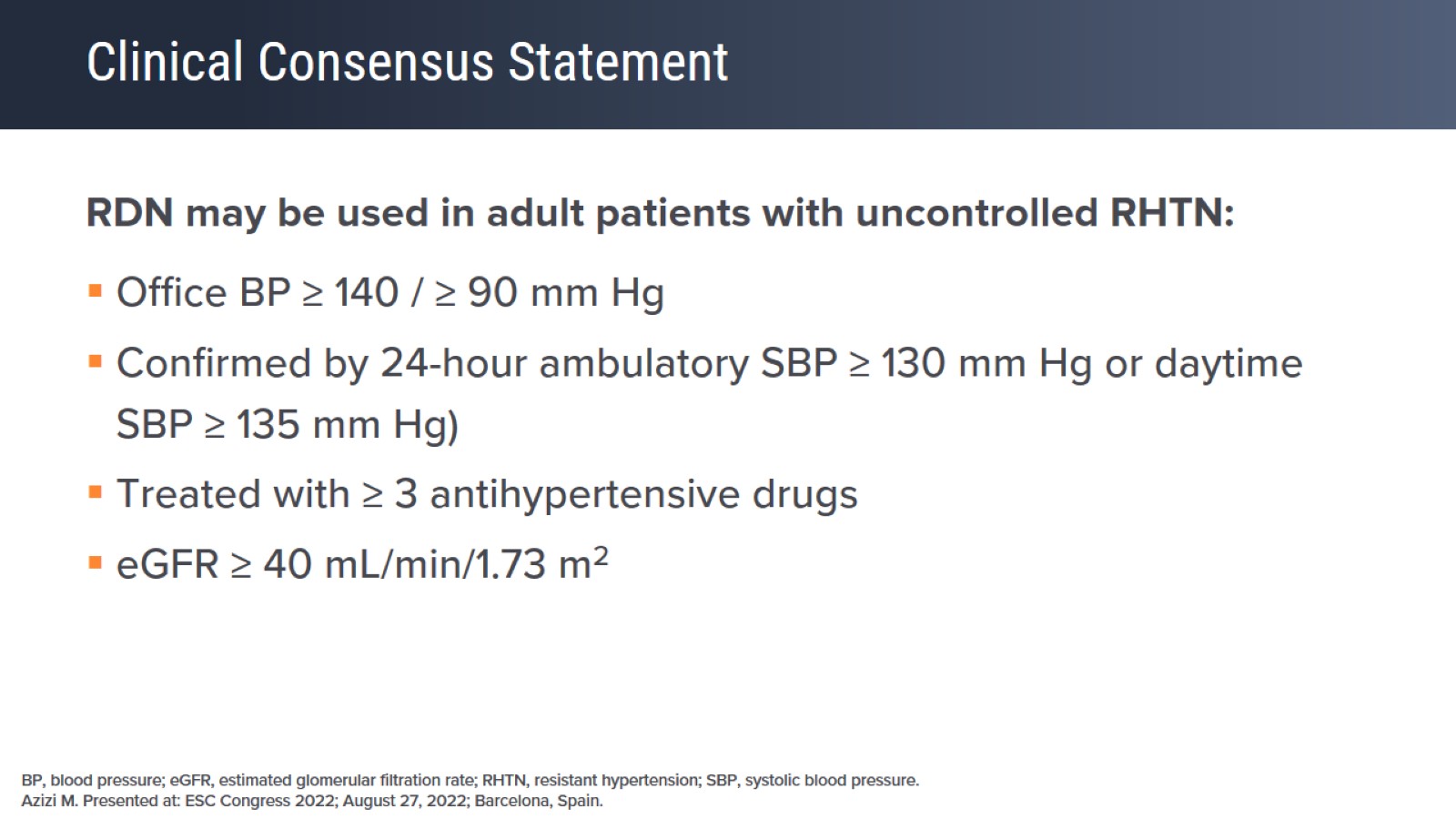 Clinical Consensus Statement
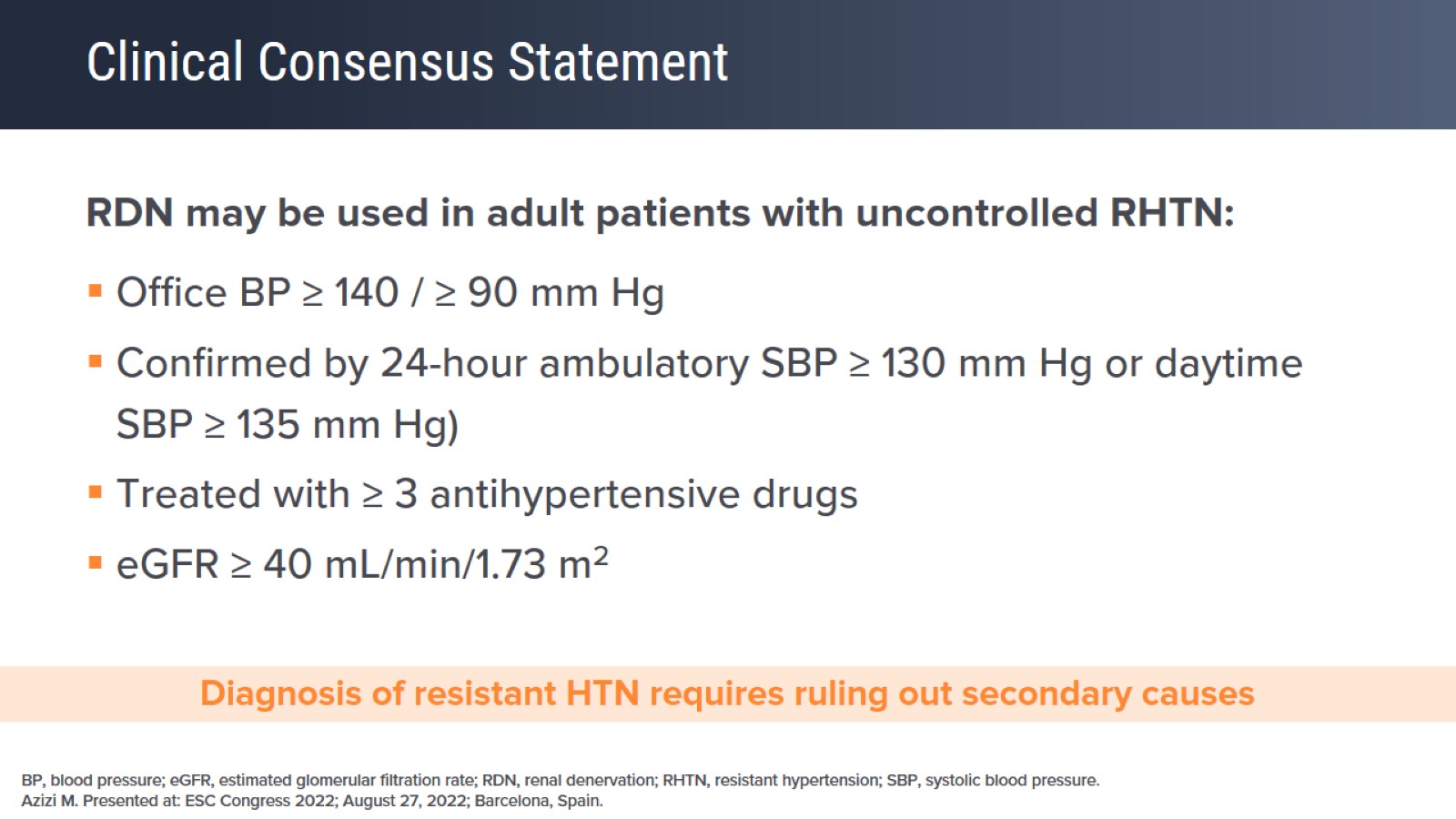 Clinical Consensus Statement
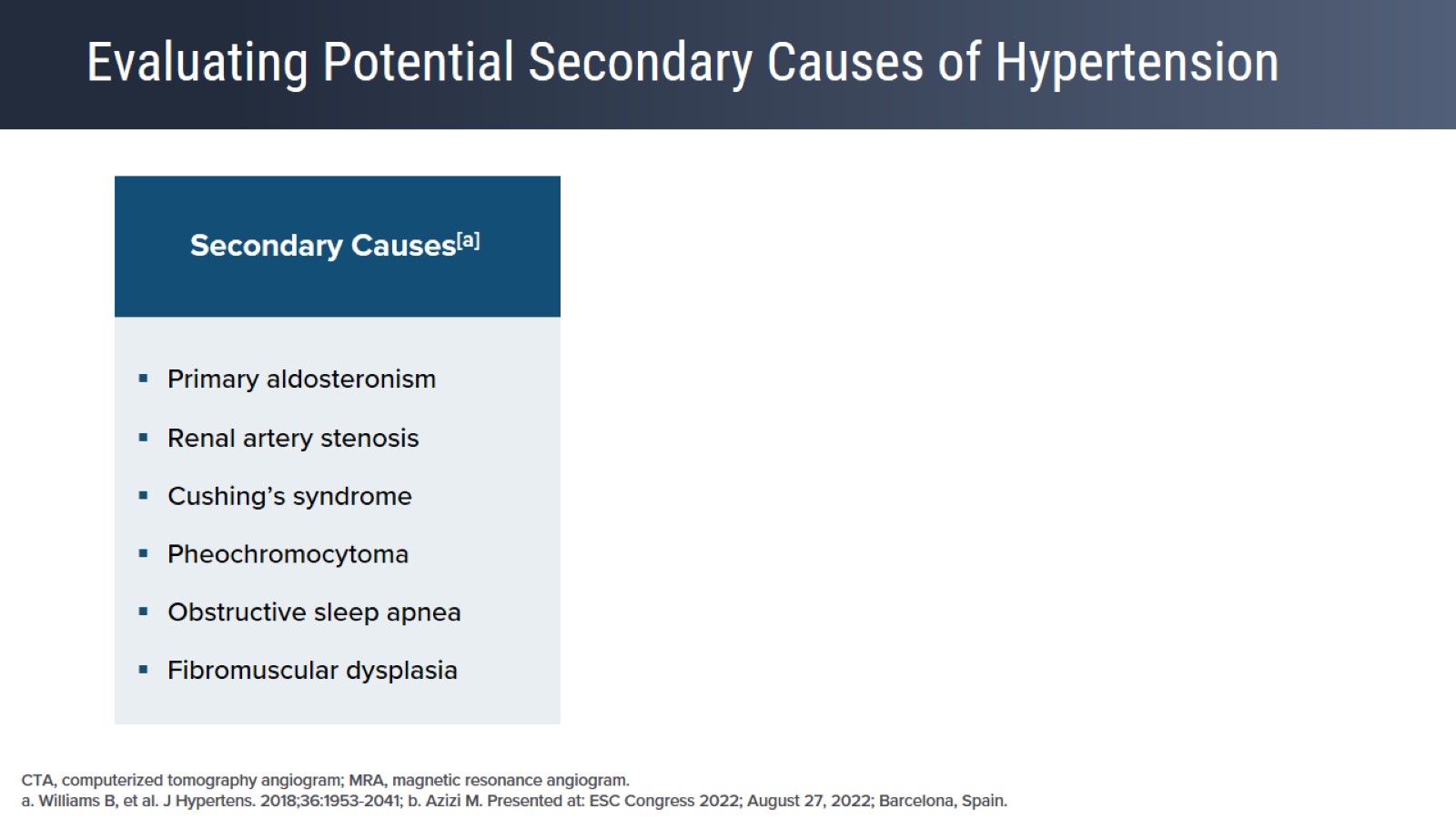 Evaluating Potential Secondary Causes of Hypertension
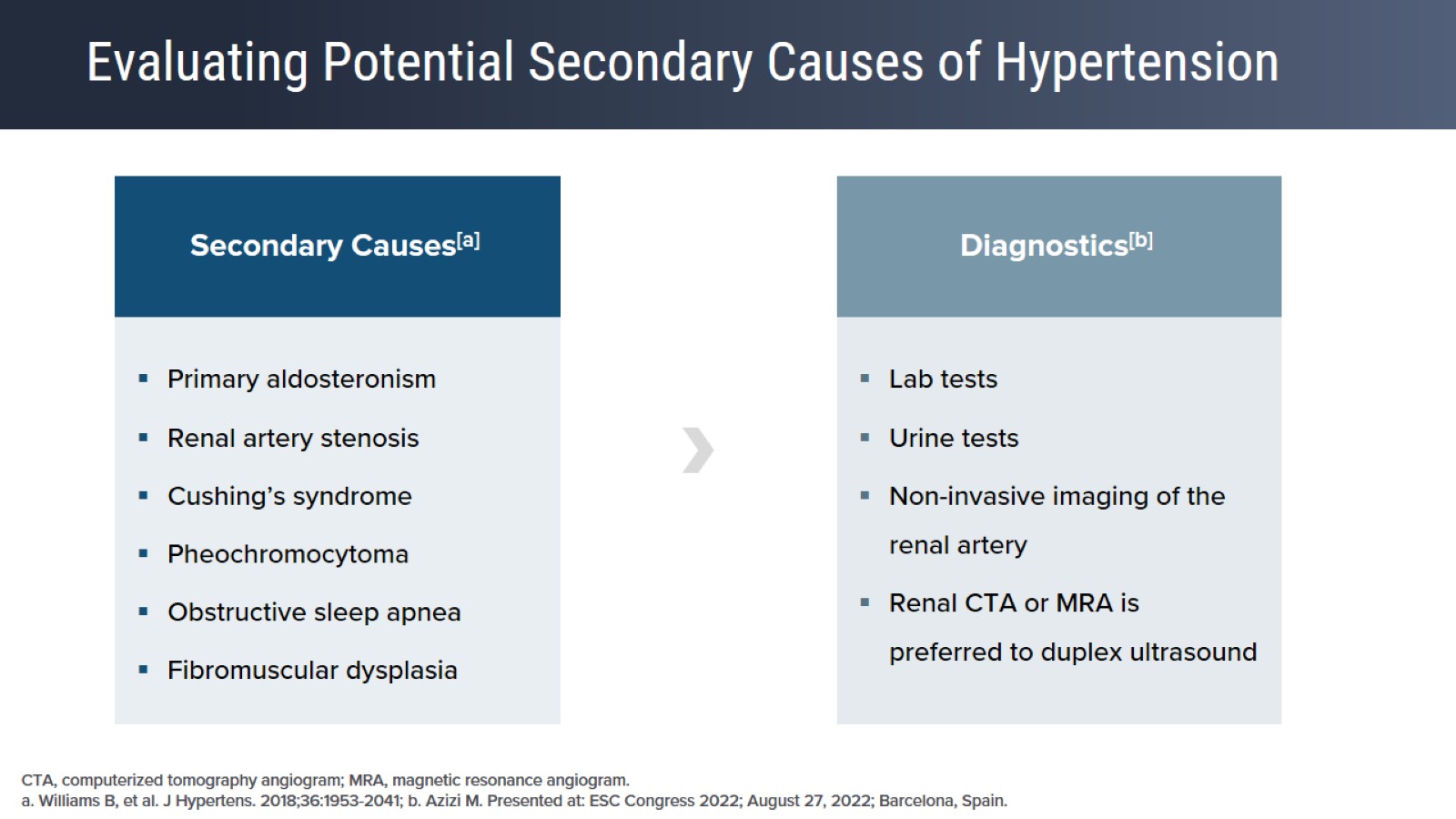 Evaluating Potential Secondary Causes of Hypertension
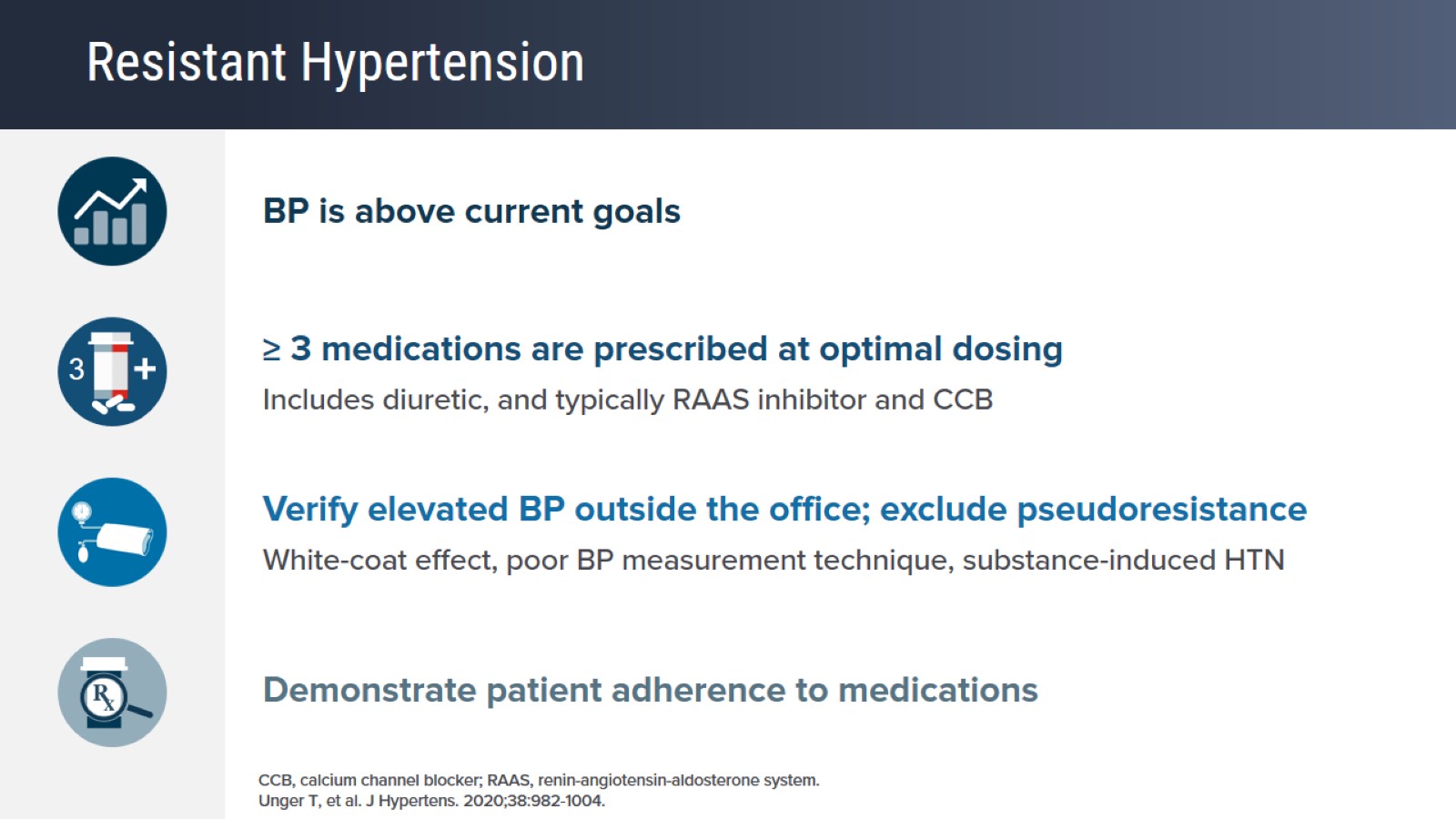 Resistant Hypertension
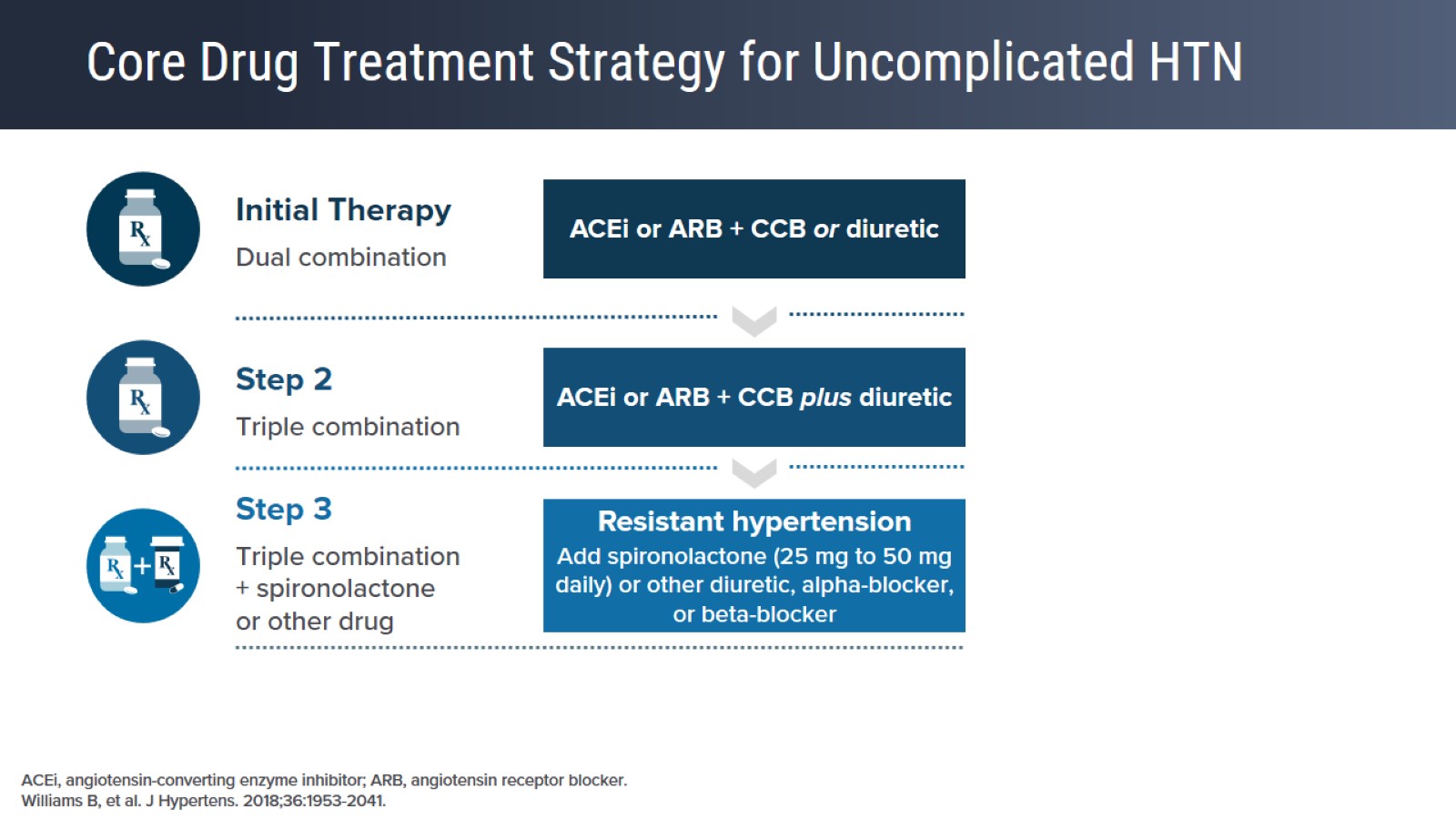 Core Drug Treatment Strategy for Uncomplicated HTN
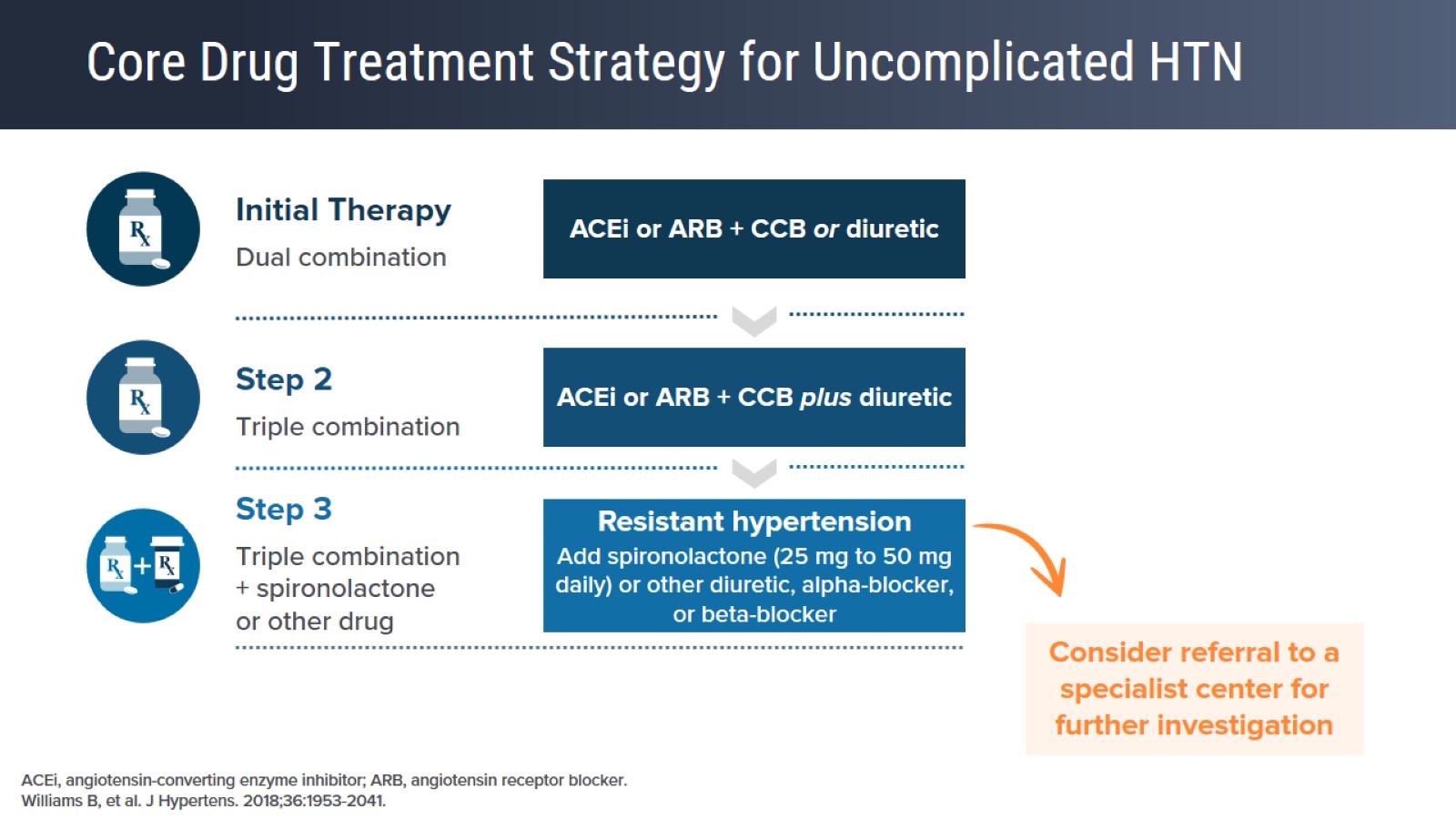 Core Drug Treatment Strategy for Uncomplicated HTN
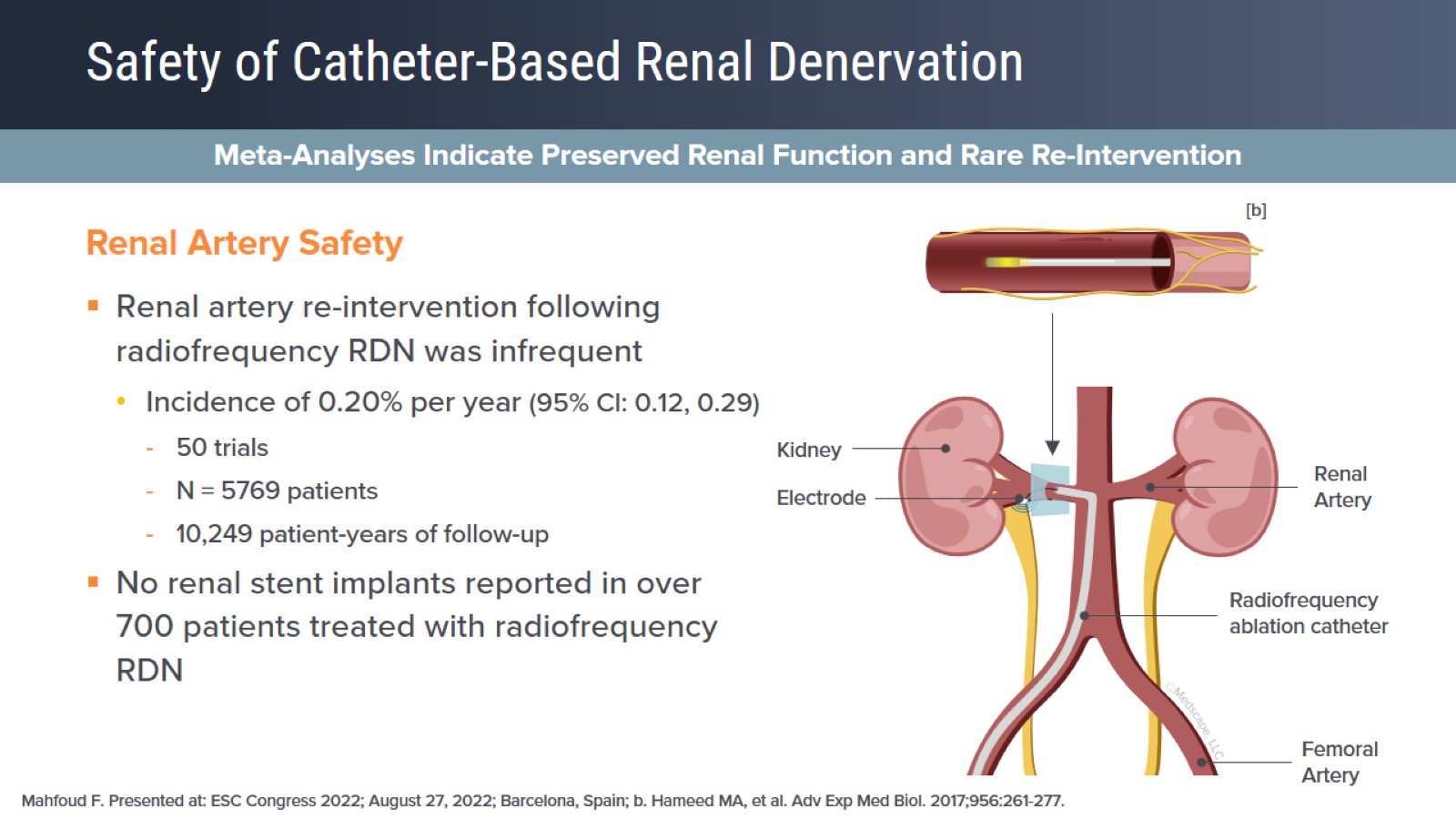 Safety of Catheter-Based Renal Denervation
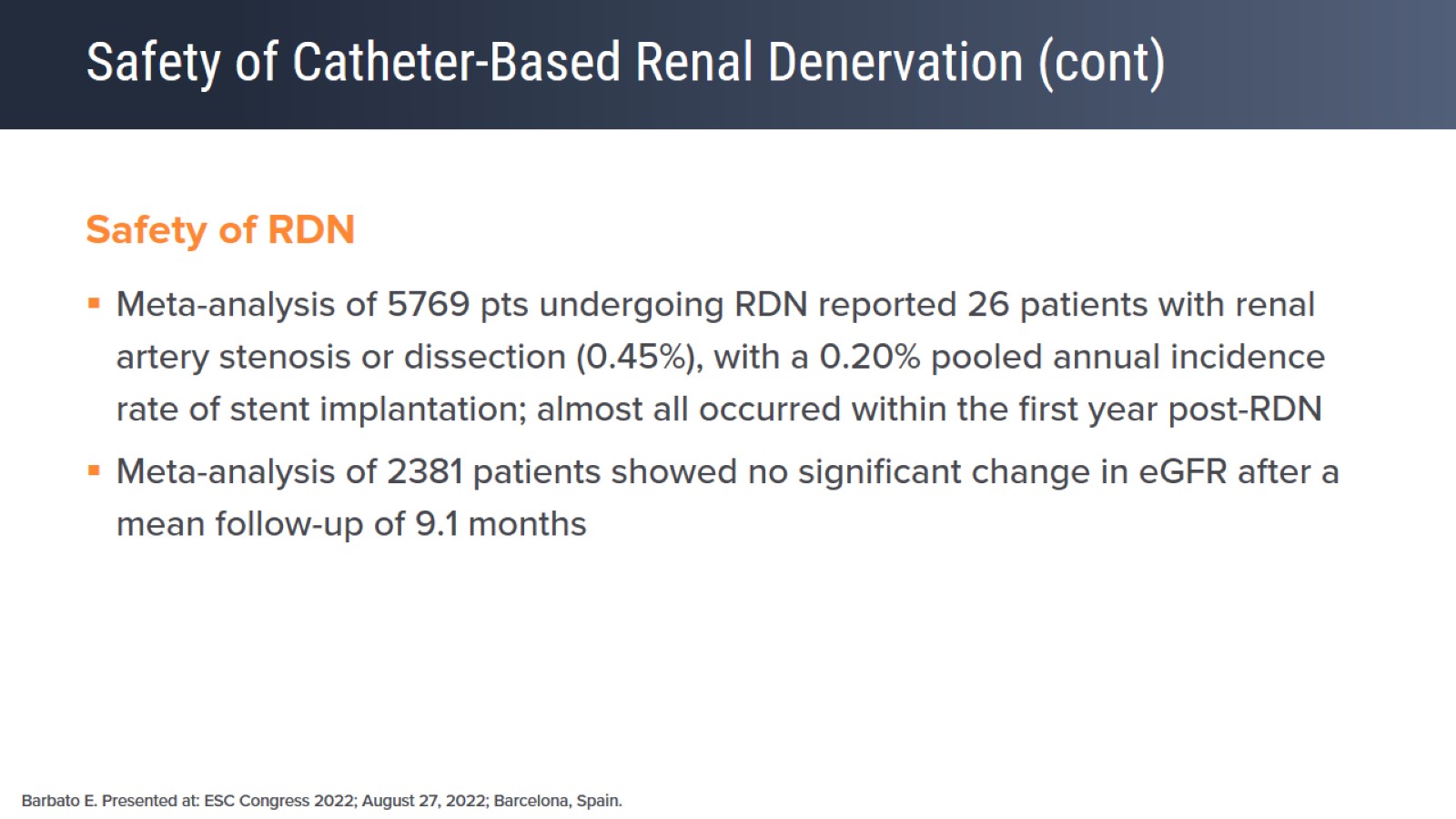 Safety of Catheter-Based Renal Denervation (cont)
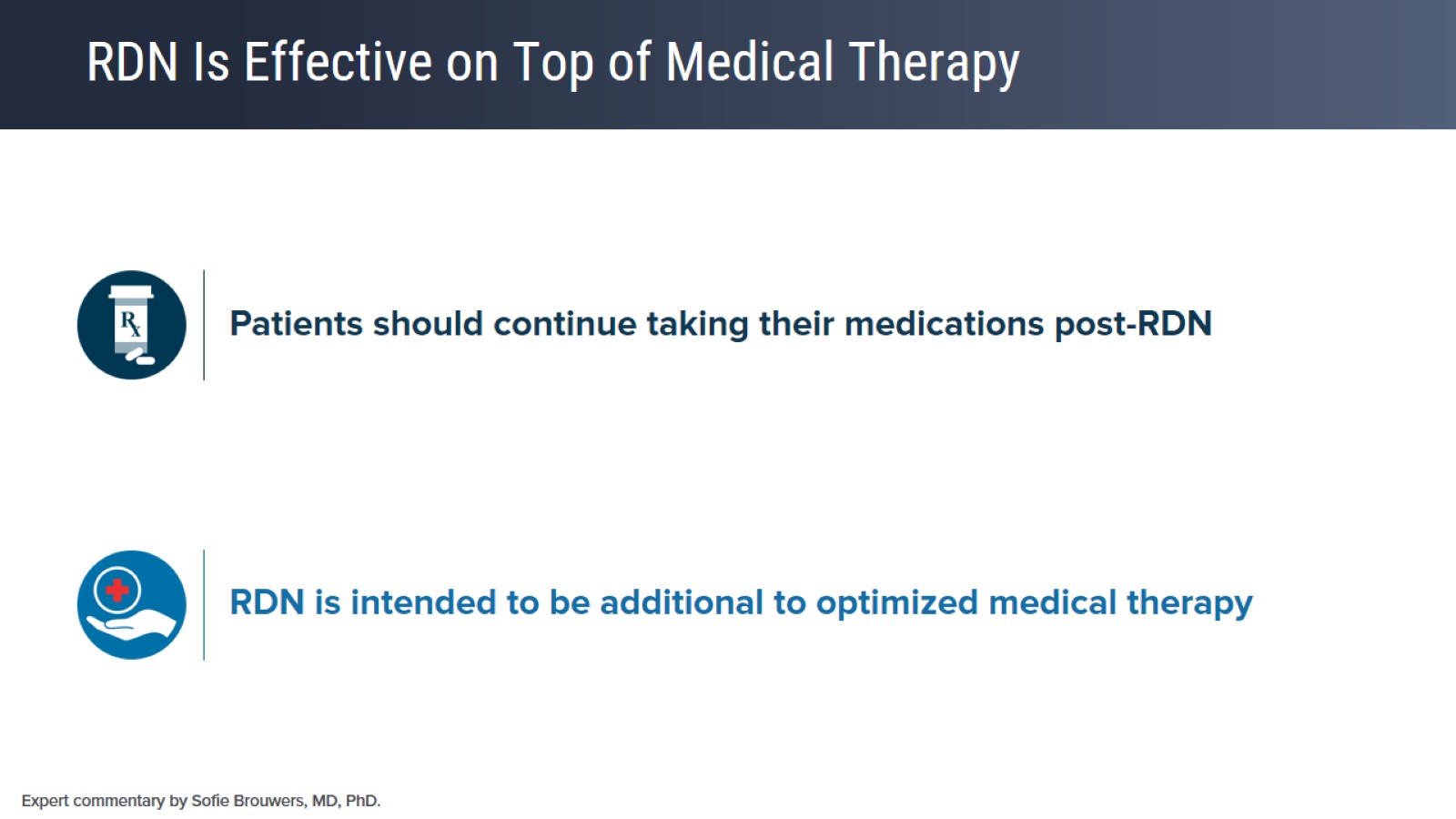 RDN Is Effective on Top of Medical Therapy
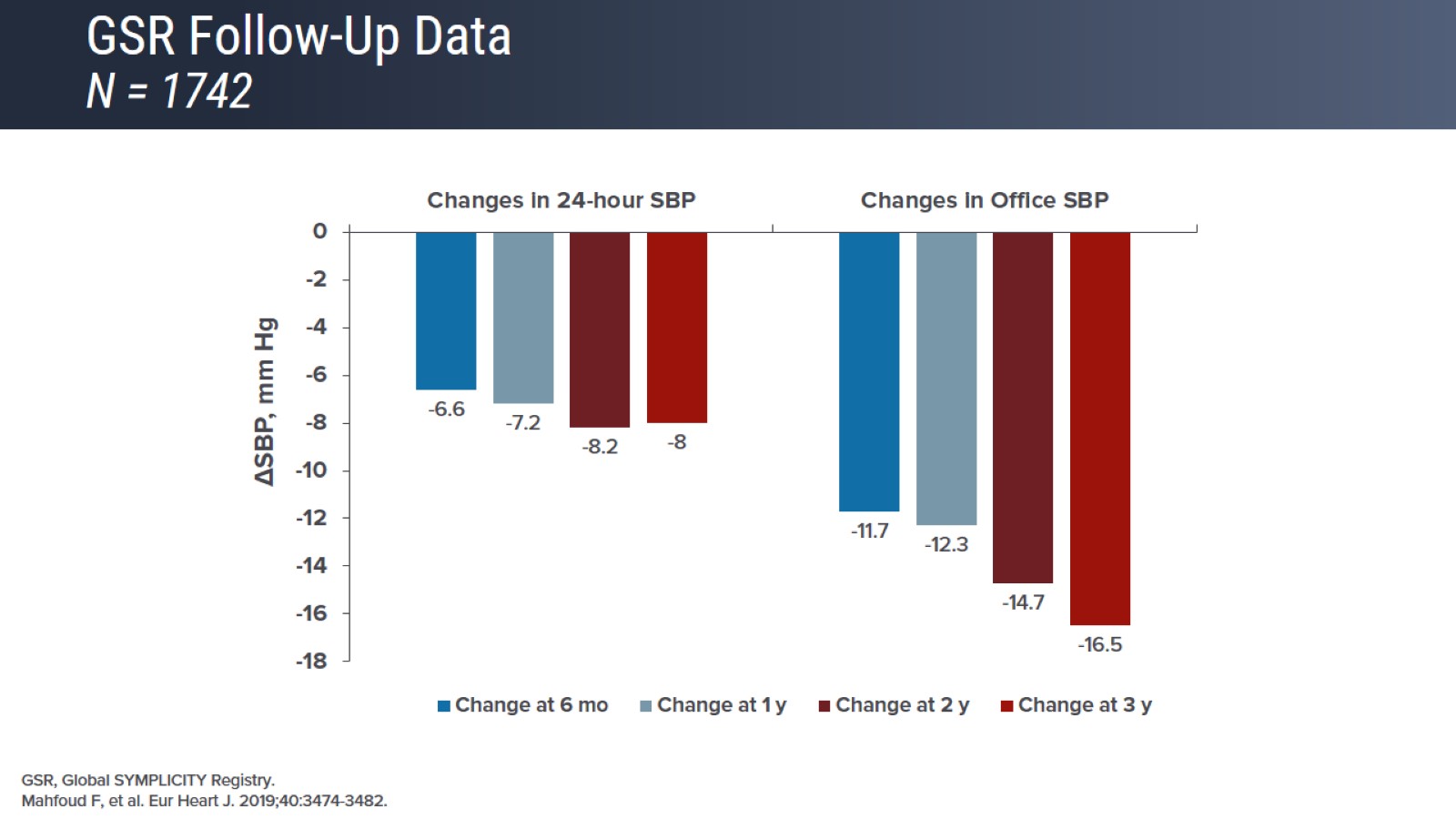 GSR Follow-Up DataN = 1742
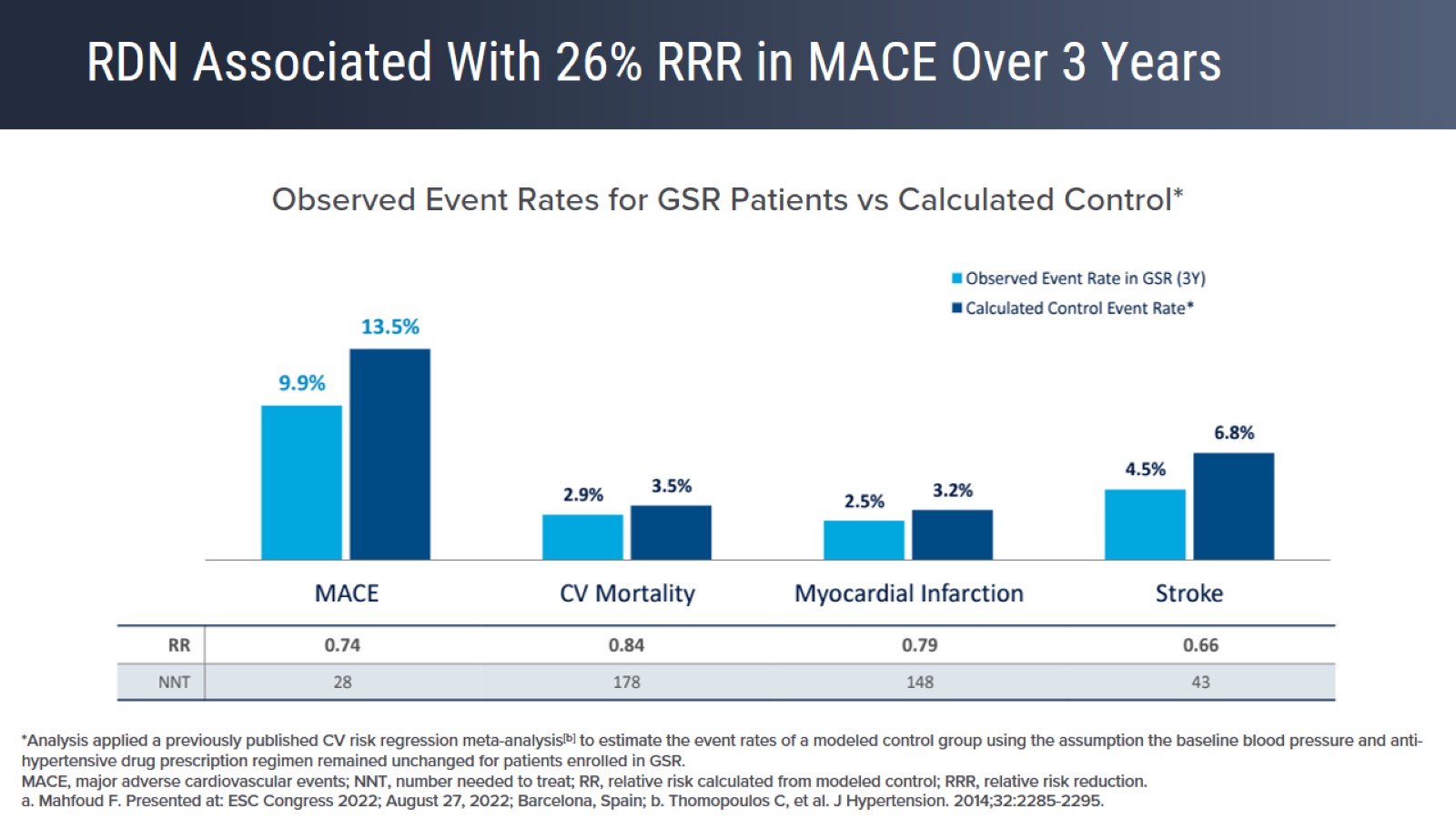 RDN Associated With 26% RRR in MACE Over 3 Years
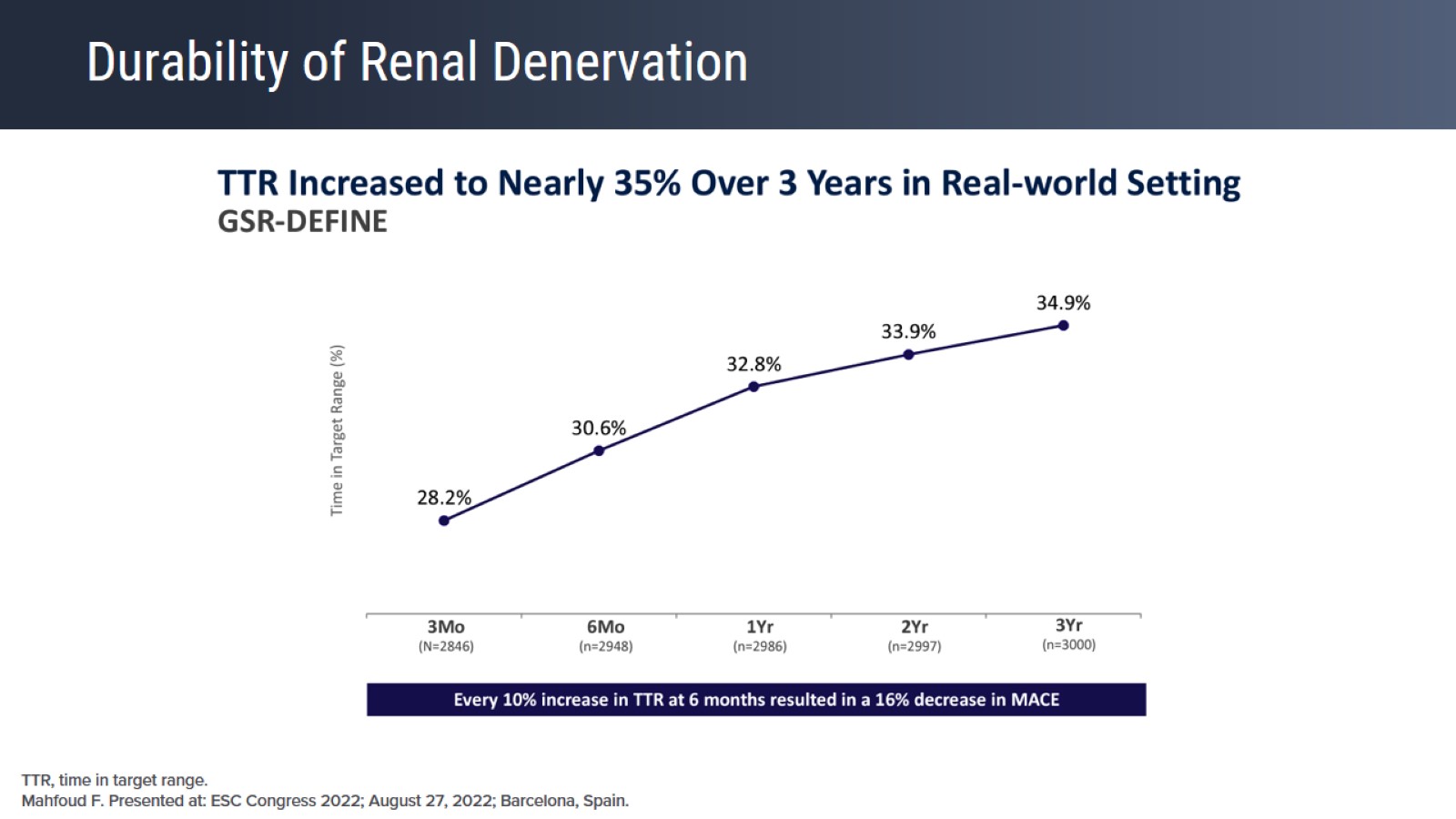 Durability of Renal Denervation
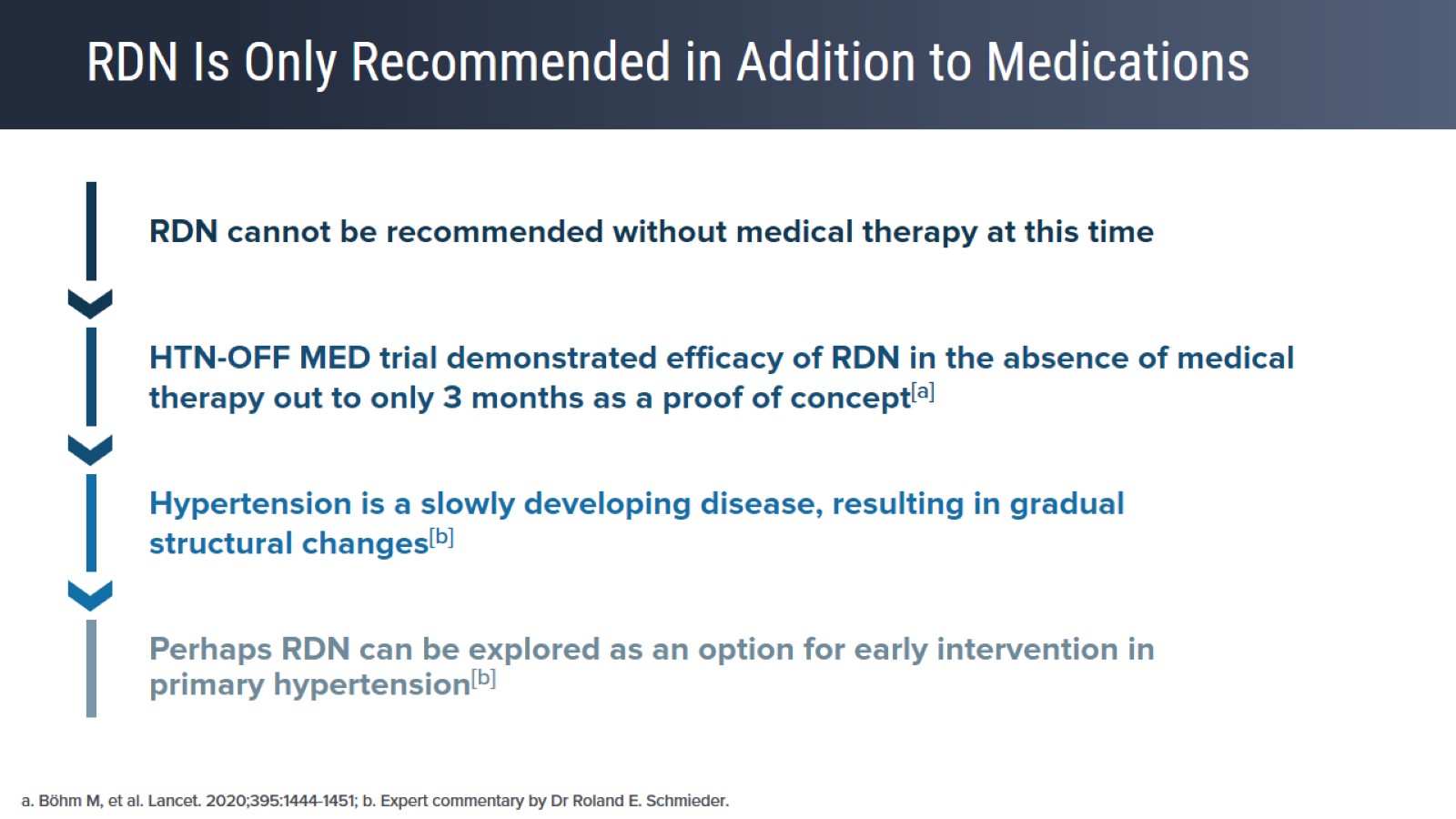 RDN Is Only Recommended in Addition to Medications
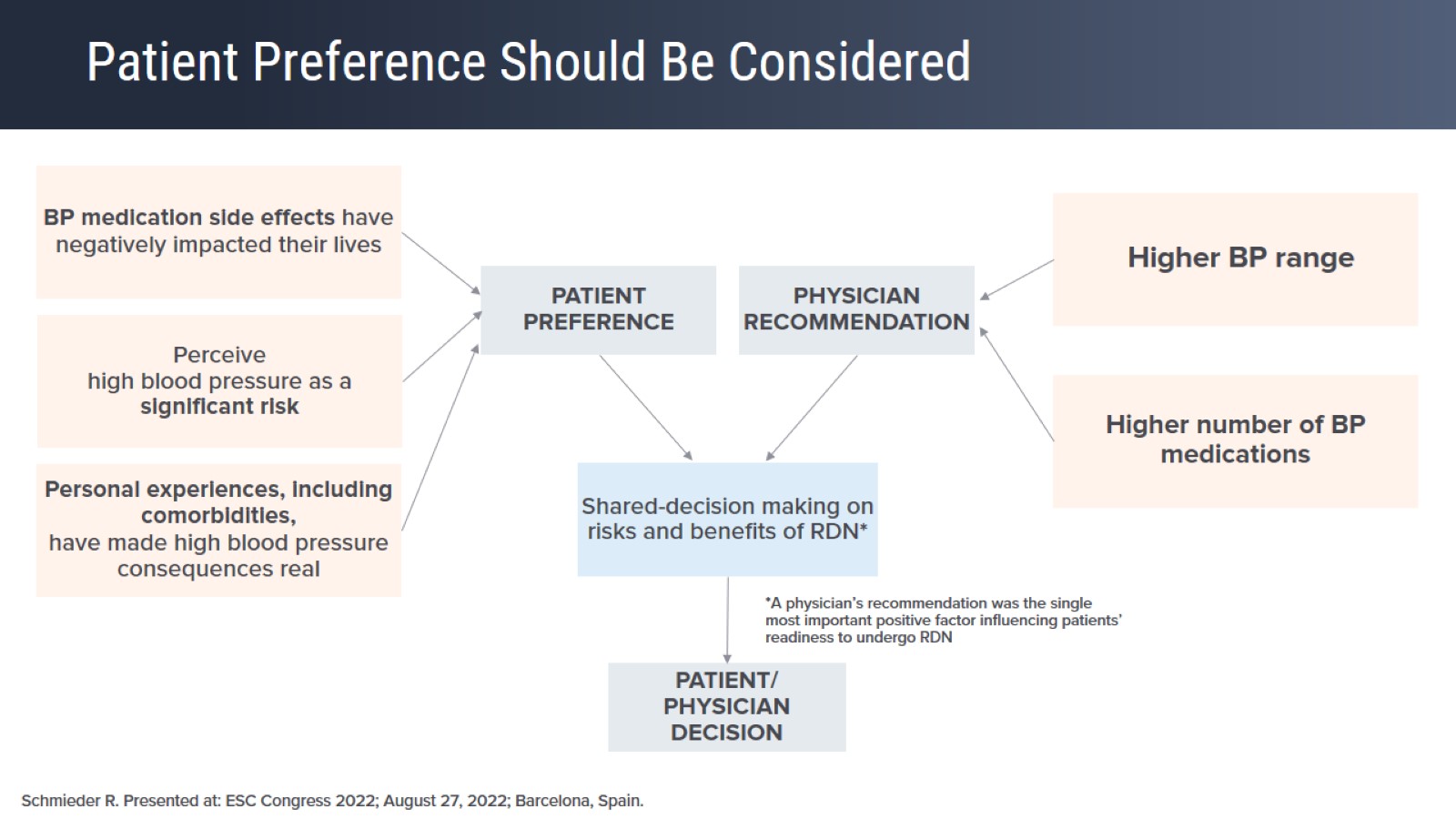 Patient Preference Should Be Considered
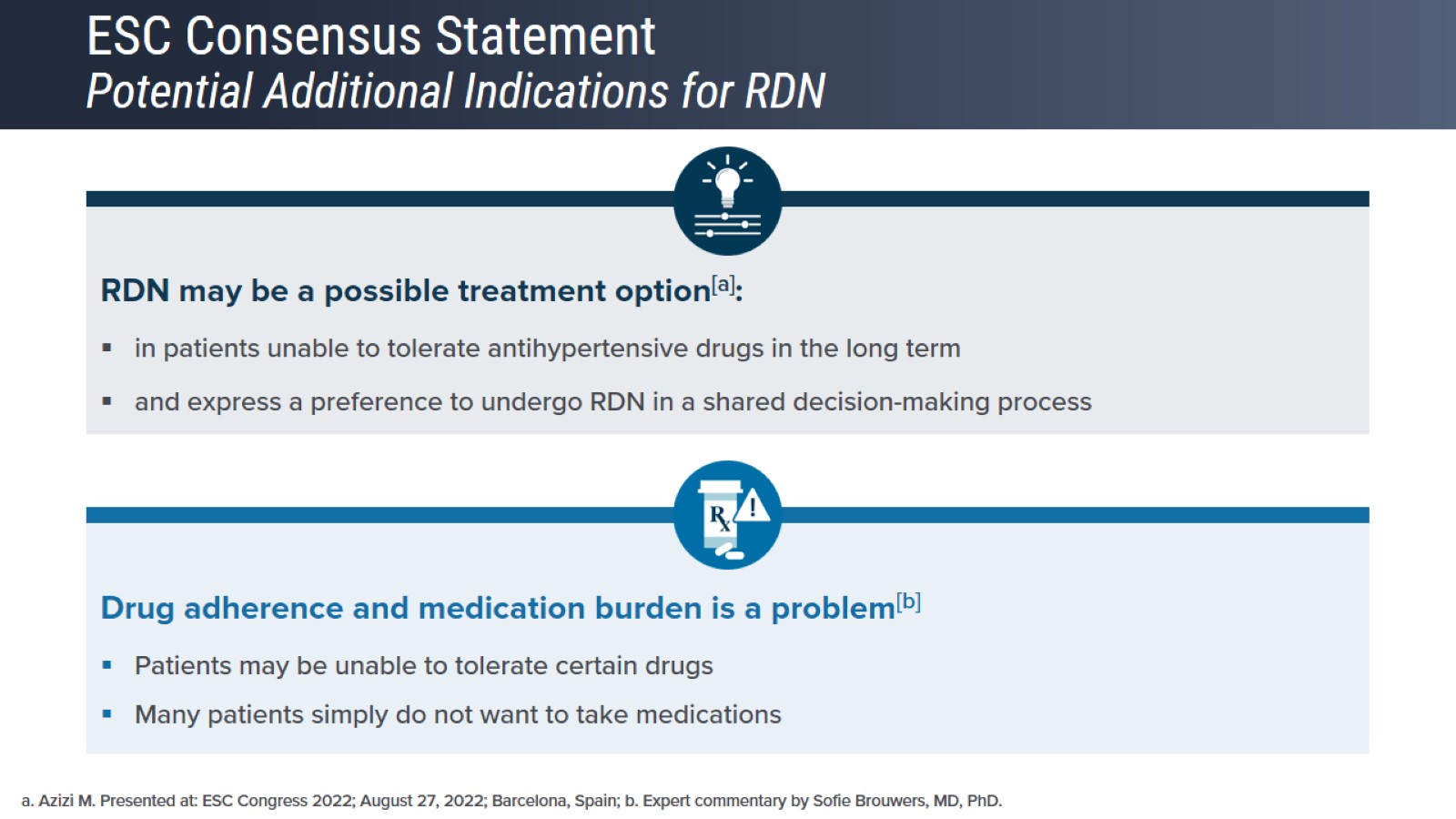 ESC Consensus Statement Potential Additional Indications for RDN
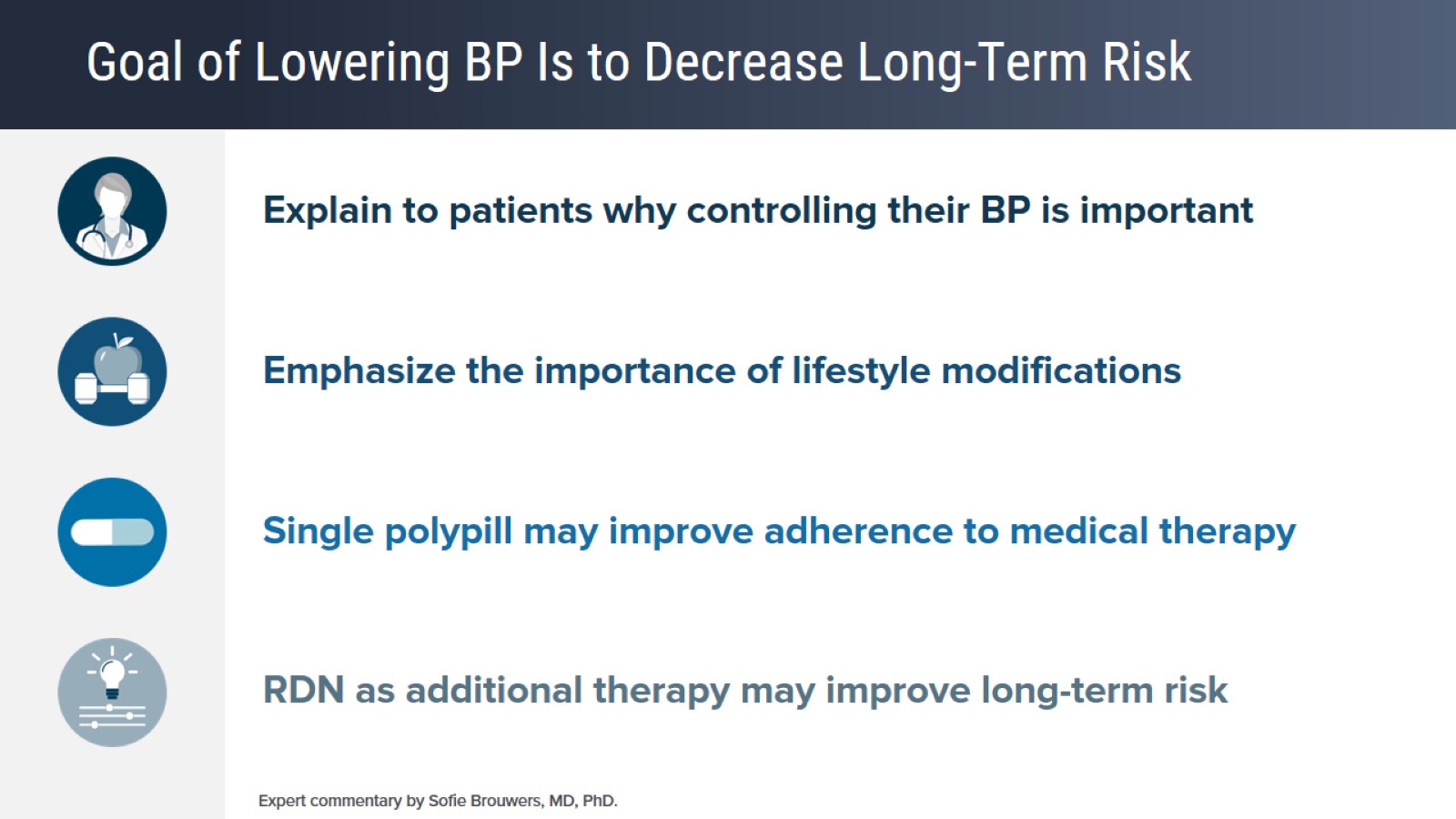 Goal of Lowering BP Is to Decrease Long-Term Risk
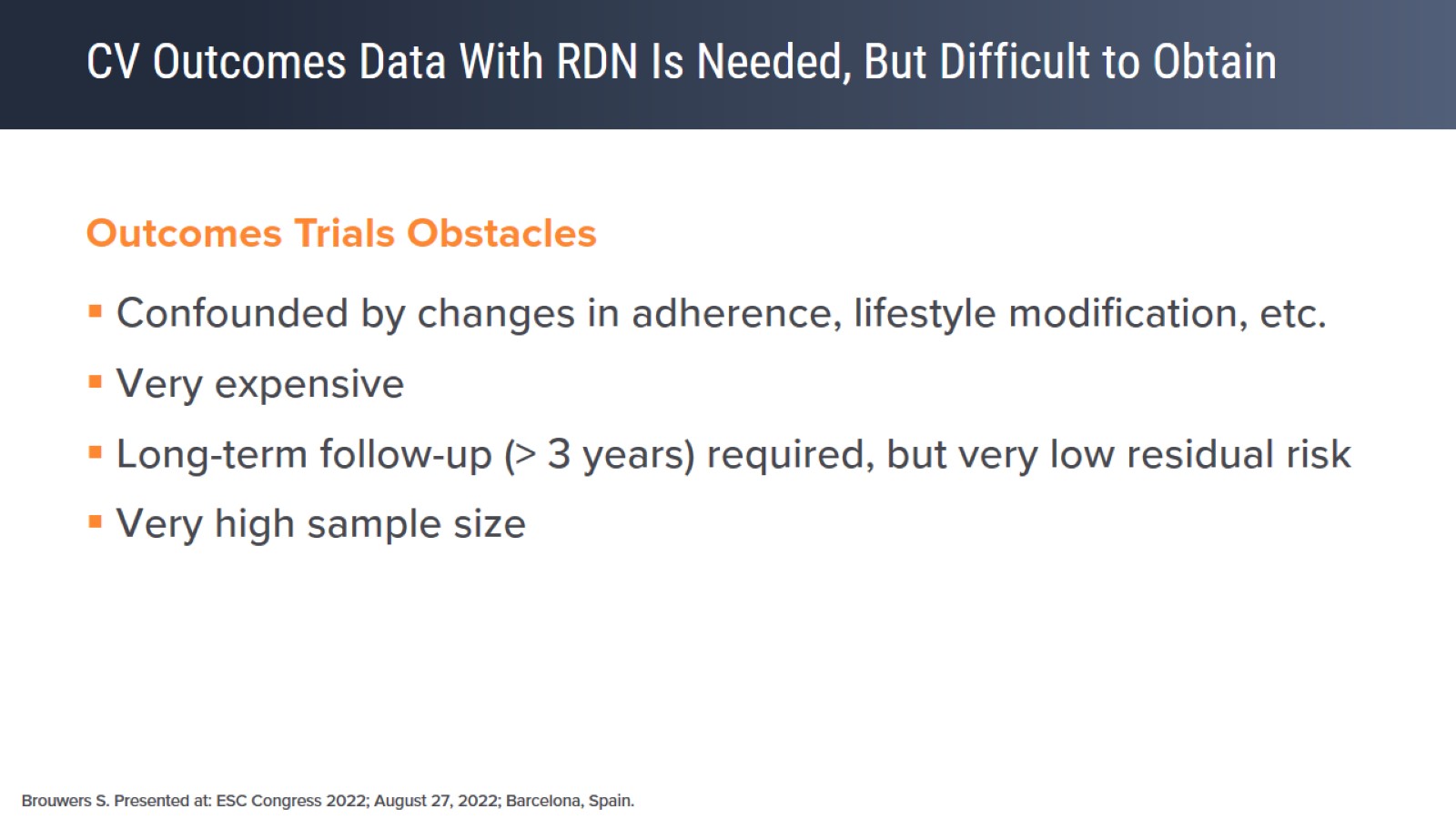 CV Outcomes Data With RDN Is Needed, But Difficult to Obtain
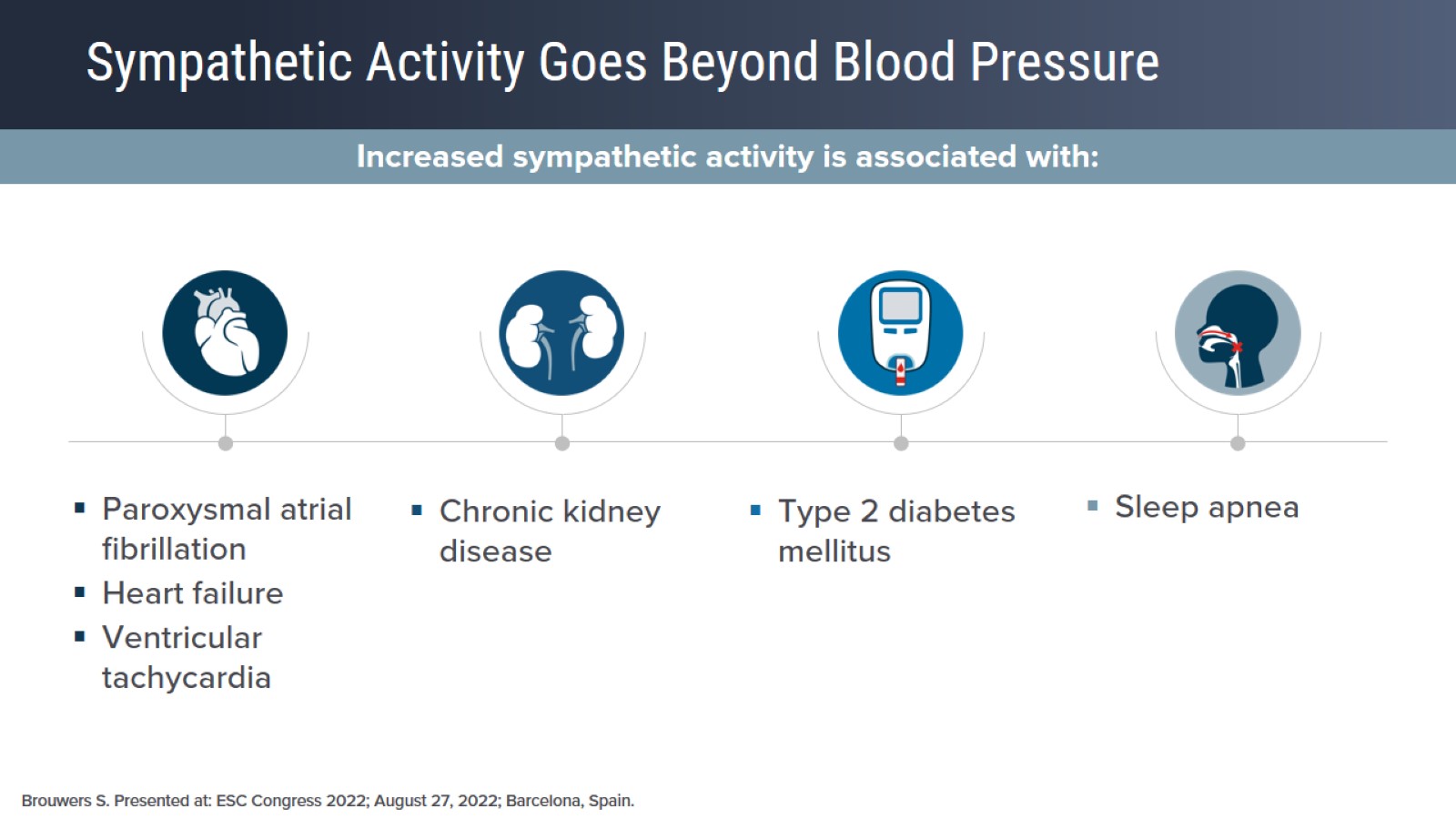 Sympathetic Activity Goes Beyond Blood Pressure
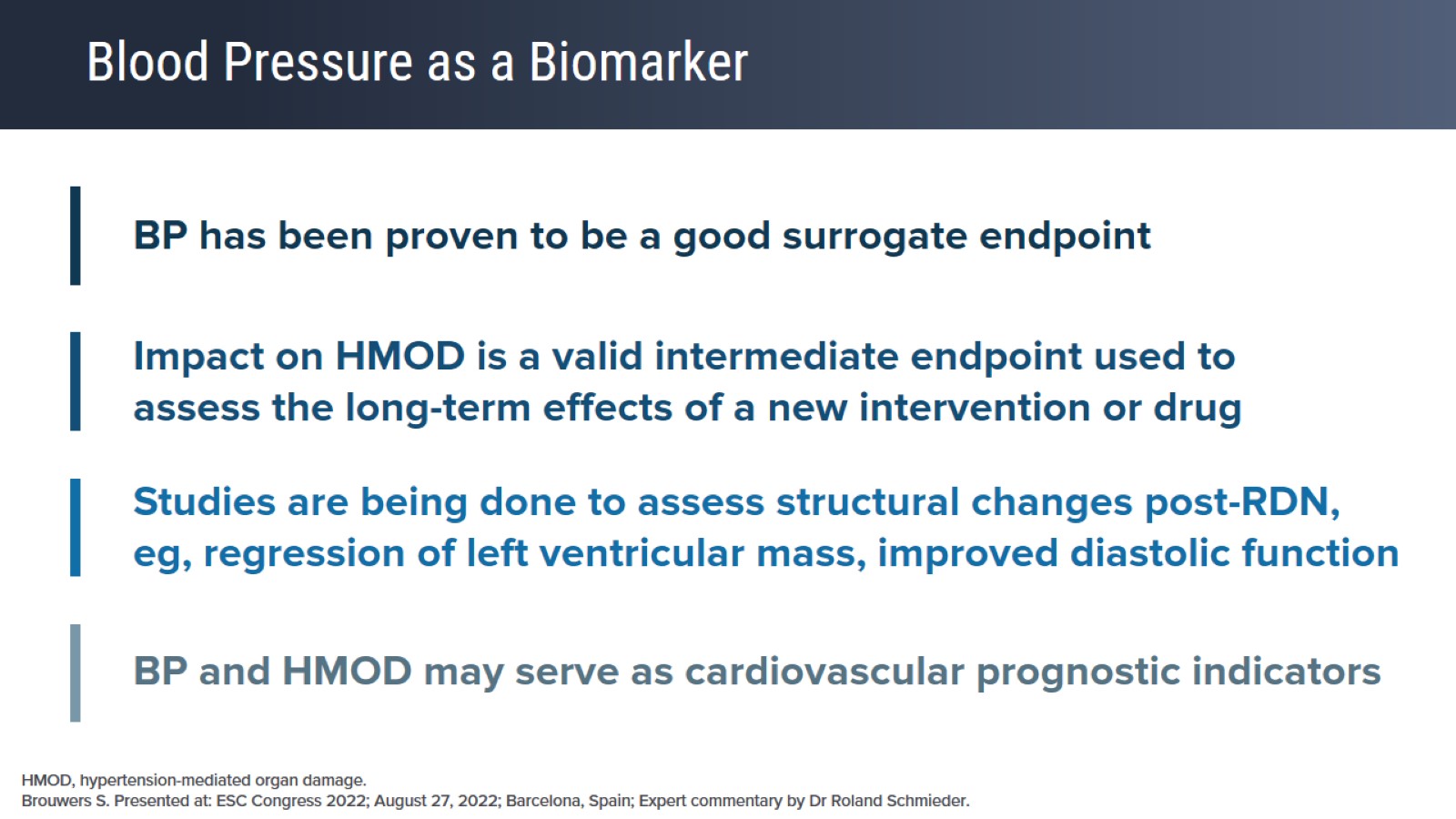 Blood Pressure as a Biomarker
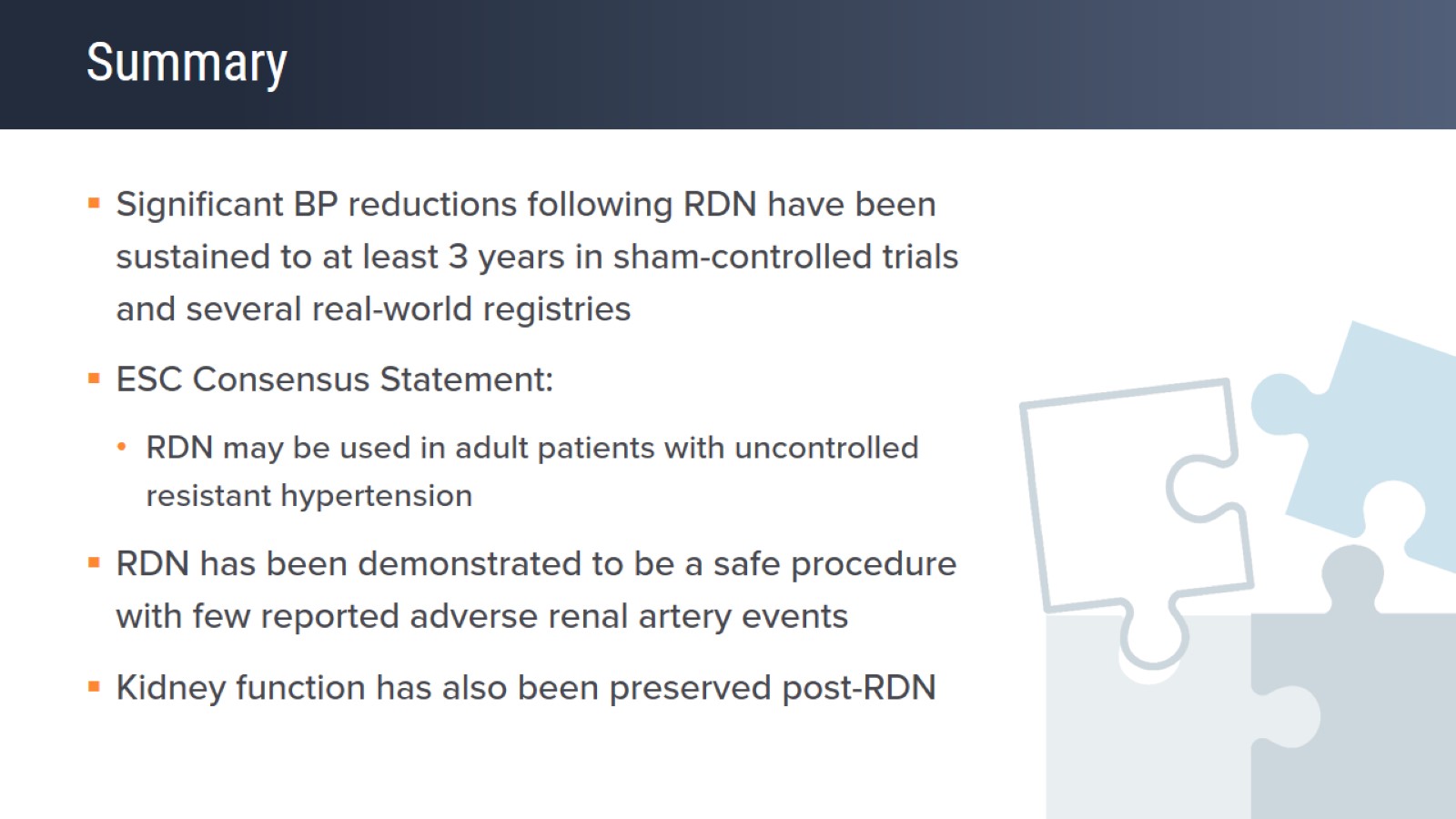 Summary
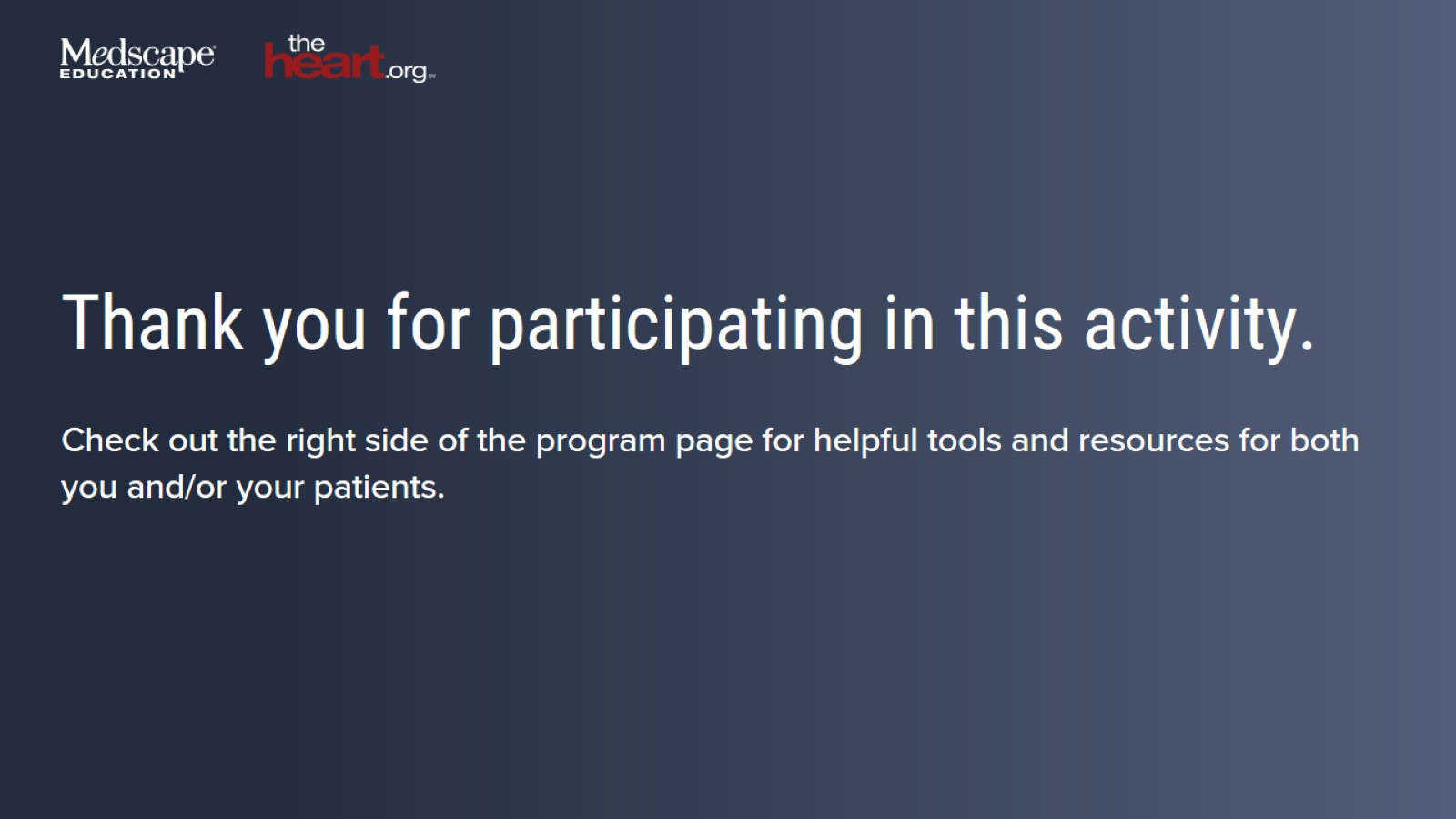